My Business Plan
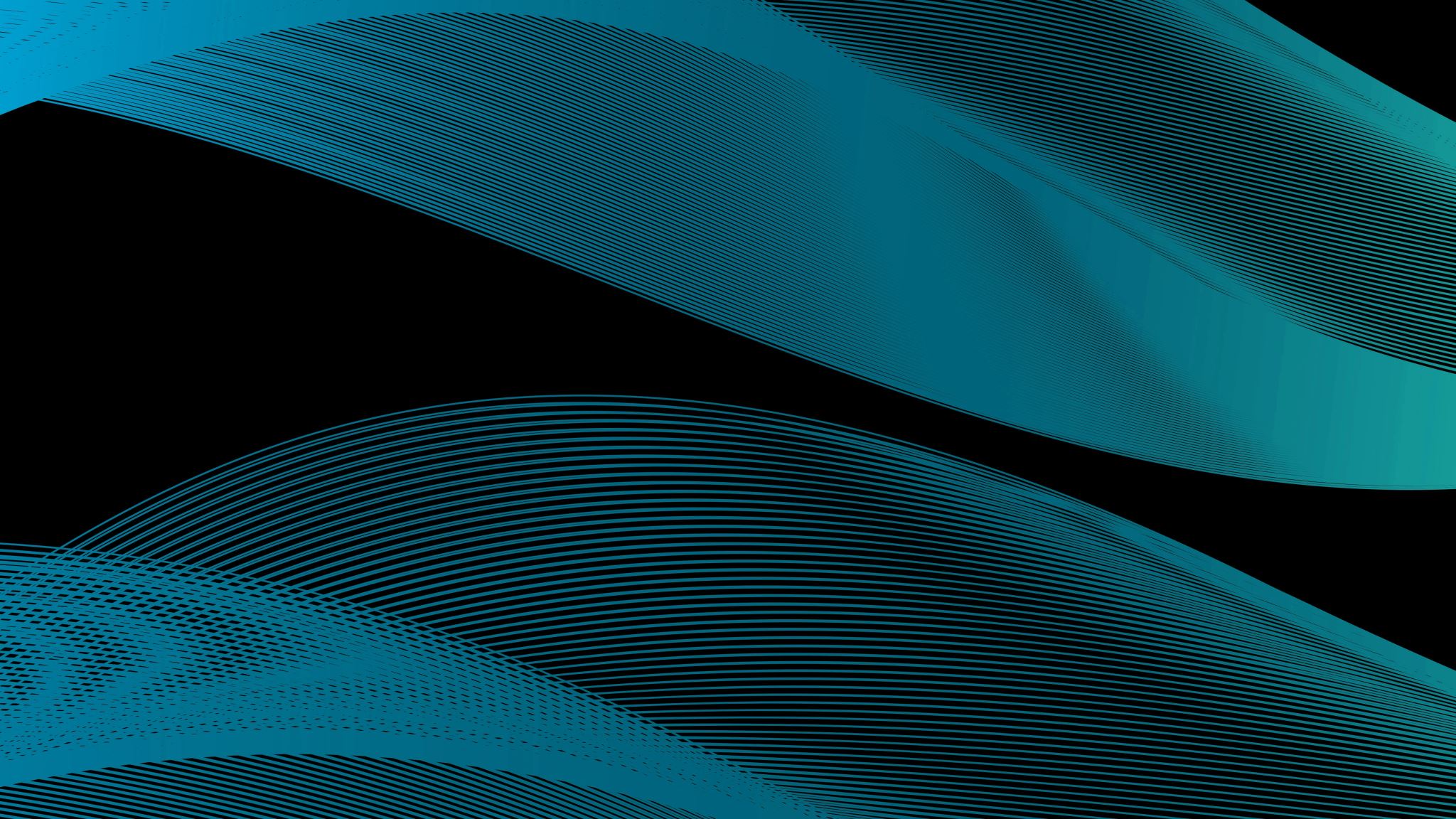 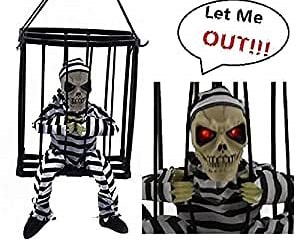 Nightmare Escape 


By Michael Madanat
Business Idea 
The idea is a thrilling escape room with a horror theme and the players have to solve puzzles and challenges to escape a creepy room.
It is a service.
The objective:  I want to provide a thrilling experience to the players and challenge them to work together and solve puzzles. My mission is to be the best escape room experience, my vision is to become very famous, and I want all children to talk about It and  try it.
The name of my business is "Nightmare Escape." It is memorable and easy, and it reflects the horror theme of our escape room.

Target market & Demographics
Target Customers: My target customers are teenagers and adults, both men and women above 13 years old. 
Competitors: are other escape room businesses and other entertainment businesses such as movie theaters.
Business Location: in an area that does not have the same business and is not very busy so parents can drop off their kids easily may be in a residential area but have many restaurants near. I will market my business through Instagram and Facebook, and post photos and videos of the players’ escape .
Financial Information 

Sources of Capital: my savings, parents’ and family loans.
Pricing: I will charge 12 JOD per person for a 60-minute. competitors charge  15 JOD per person.
Predicated Profit: if I charge 12 JOD per ticket and sell 500 tickets per month, my monthly profit would be 6,000 JOD. And after deducting the monthly expenses, like rent, staff, and other costs, a total 4,000 JOD, my monthly profit would be 2,000 JOD

Owner’s details 
I plan to open other branches in different areas and always have new themes.


What to do with the money if profitable 
I can use the profits to improve my business and buy new tools to make more themes. And I plan to save for college and donate.